No
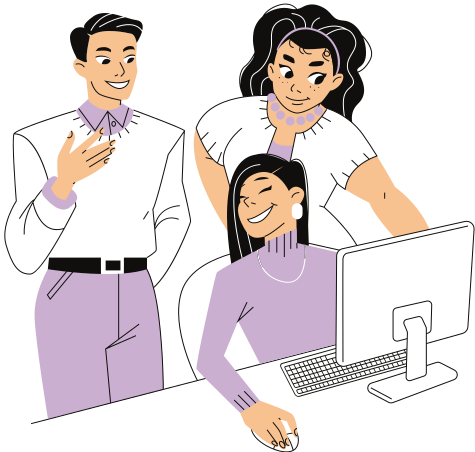 Team
TO DO LIST
Name
To-Do
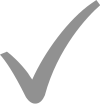 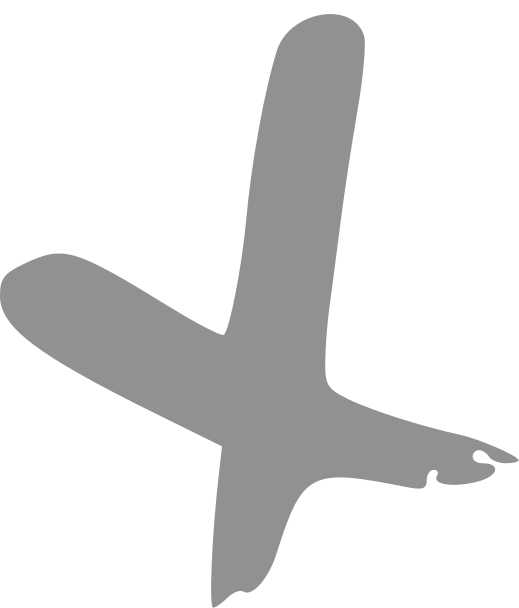 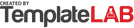